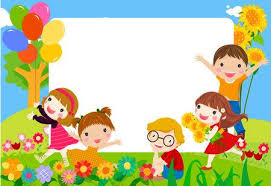 Μαθαίνω τα ρήματα
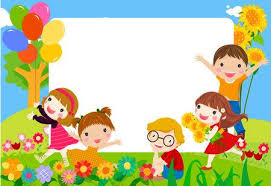 Ρήματα είναι οι λέξεις που μας δείχνουν ότι κάνουμε κάτι.
Εγώ ξυπνώ
Εγώ τρώω
Εγώ διαβάζω
Εγώ γράφω
Εγώ παίζω
Εγώ βλέπω
Εγώ κάνω
Εγώ μιλώ
Εγώ κρατώ
Εγώ τρέχω
Εγώ χορεύω
Εγώ γράφω
Εγώ κολυμπώ